Universidad de las Fuerzas Armadas ESPE
Maestría en Sistemas de Gestión Ambiental Promoción XI
Estimación de contaminación del aire por PM10 en Quito determinado por índices ambientales obtenidos con imágenes satelitales Landsat ETM+
César Iván Alvarez Mendoza
Oswaldo Padilla Almeida
Antecedentes y Justificación
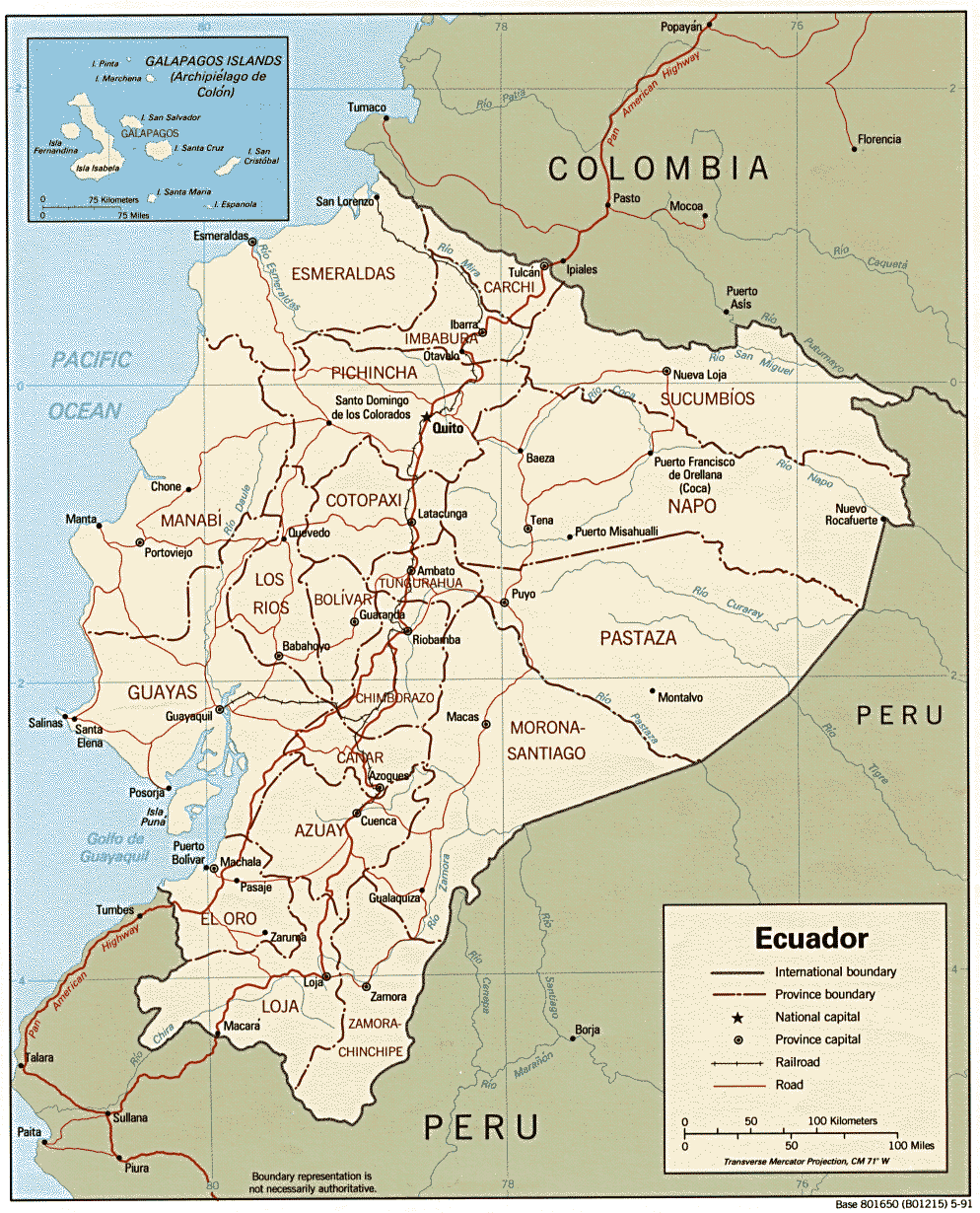 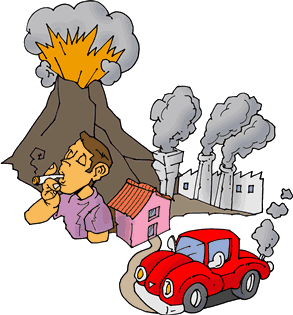 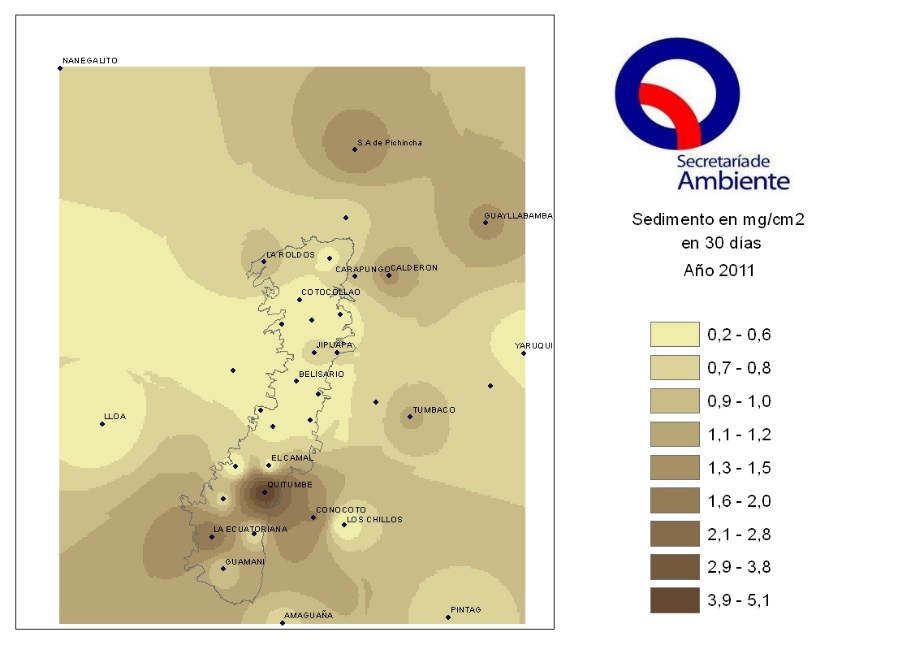 Objetivos
Área de Estudio
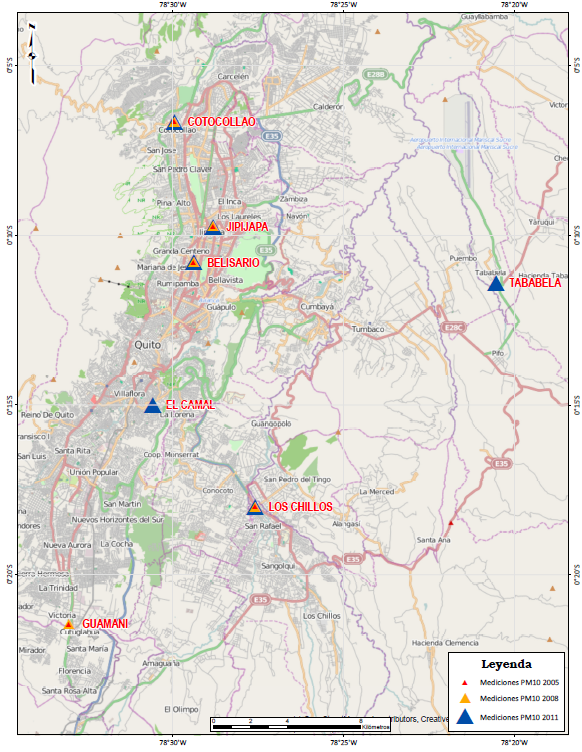 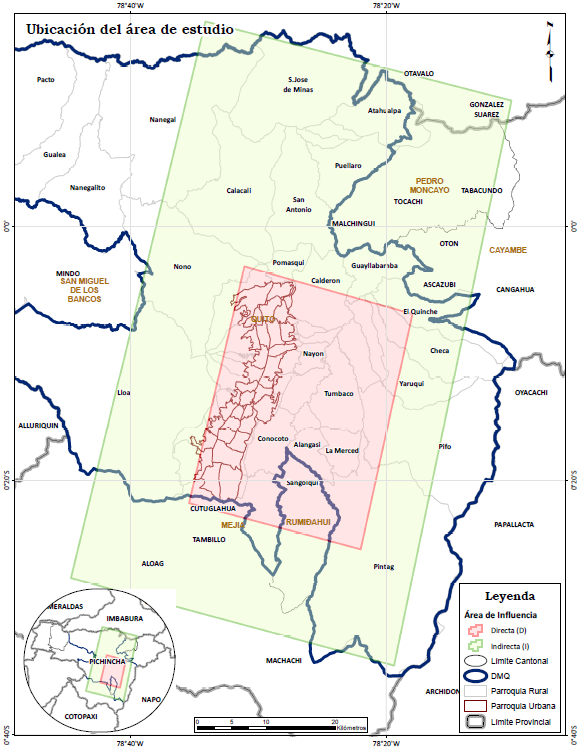 Datos Base
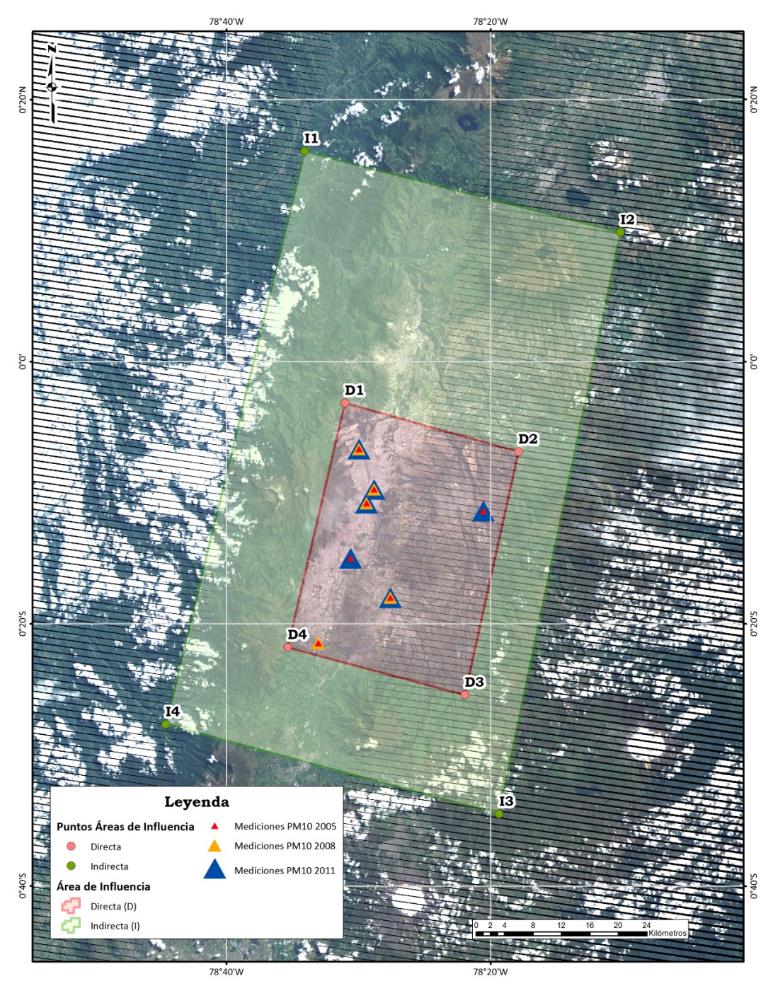 TABLA 1 Datos PM10 Monitoreo Semiautomático en el Distrito Metropolitano de Quito
Metodología
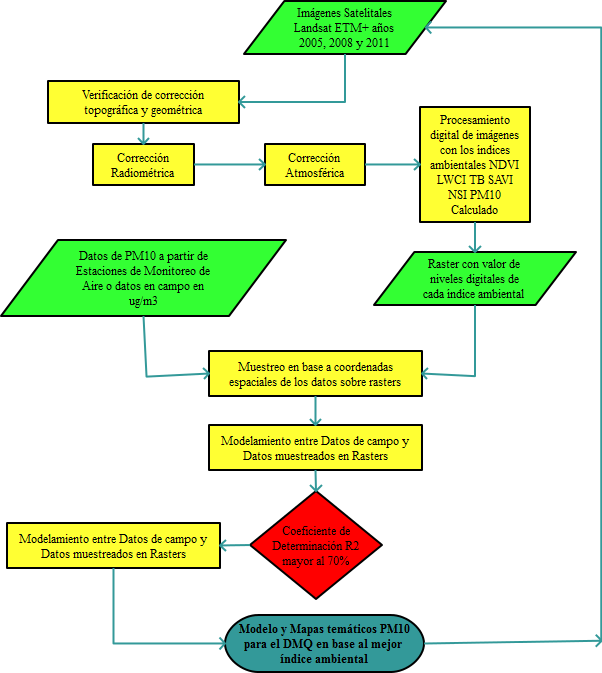 NDVI – Cobertura vegetal
LWCI – Contenido de agua en hojas
TB – Temperatura de brillo
SAVI – Reflectividad de suelo
NSI – Áreas de suelo desnudo
PM10 C – PM10 en base a imágenes
Modelación
TABLA 2 Coeficiente de determinación R2 para los dos modelos de regresión que mejor se ajustan para determinar PM10 a partir de índices ambientales.
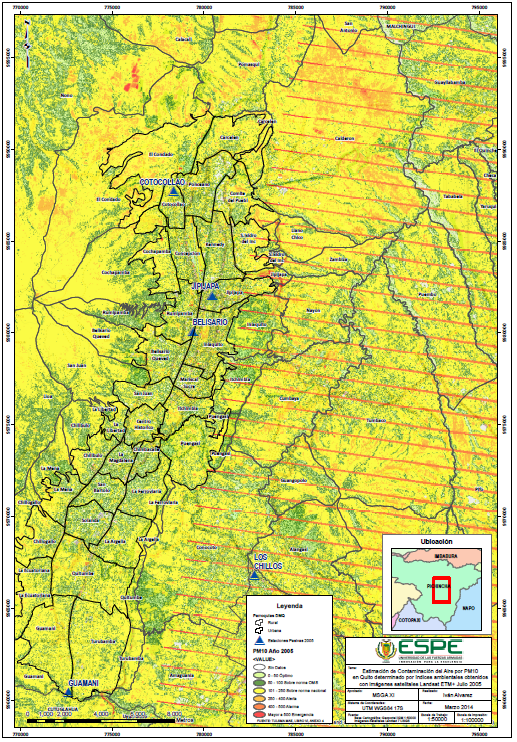 2005
Resultados
B3
B2
B1
PM102005 = 462,927-10863,881B1 + 789,300B2 + 7046.990B3
Zambiza
TABLA 3 Ecuaciones finales del modelo PM10 calculado que mejor se ajusta a cada año con las imágenes Landsat 7 definidas.
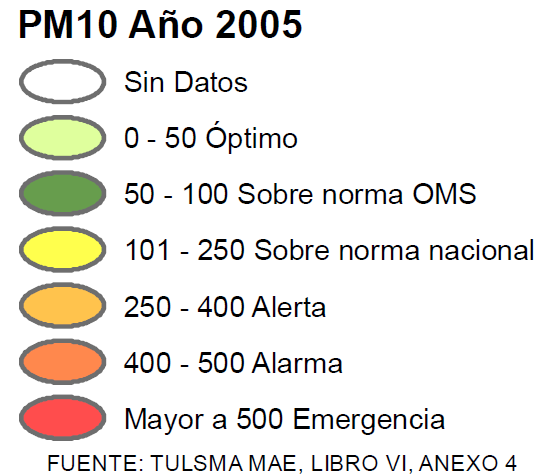 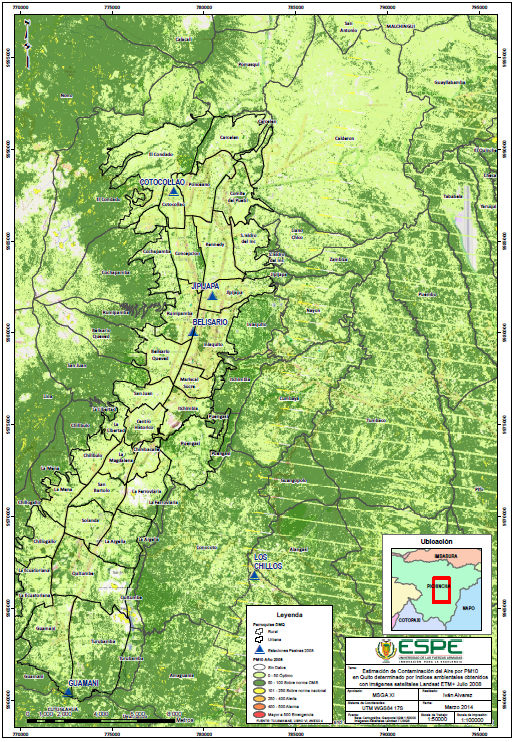 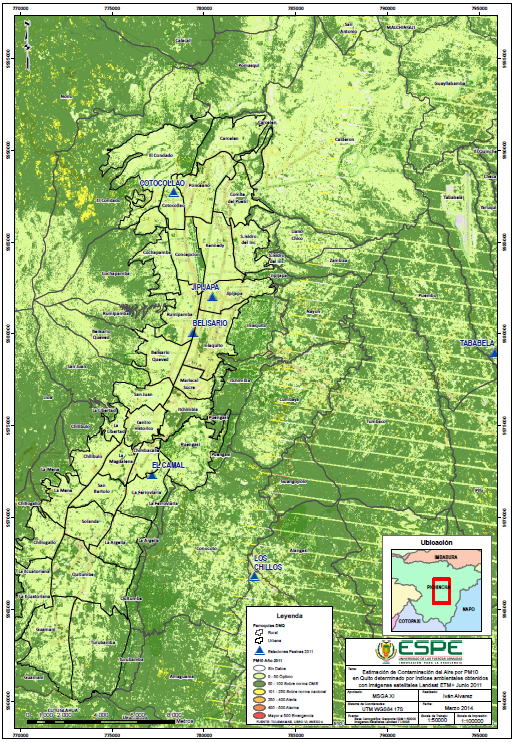 2008
2011
Zambiza
Zambiza
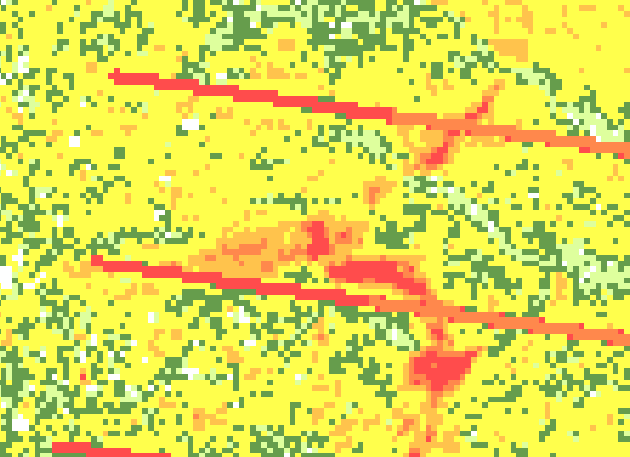 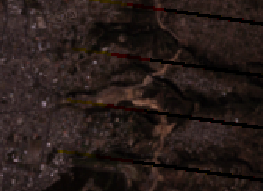 639 μg/m3
Emergencia
2005
Zambiza
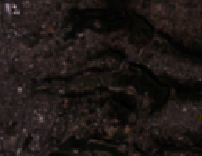 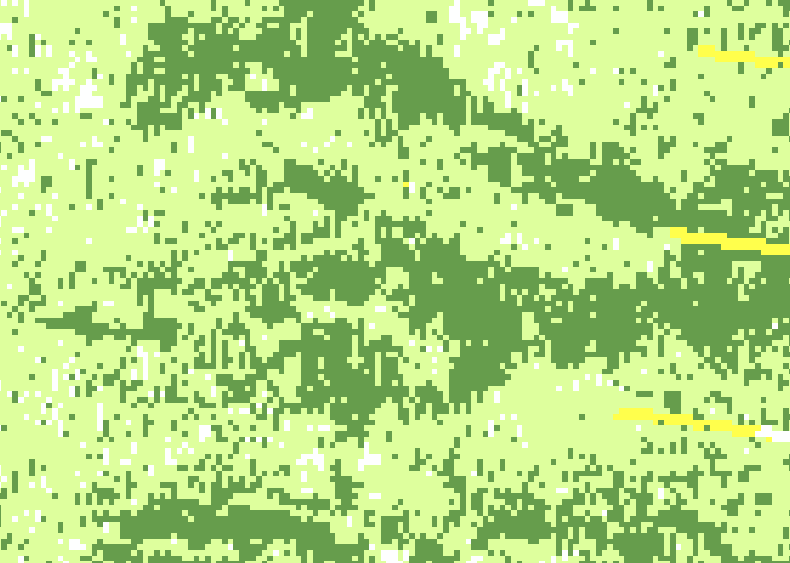 60 μg/m3
Sobre OMS
2008
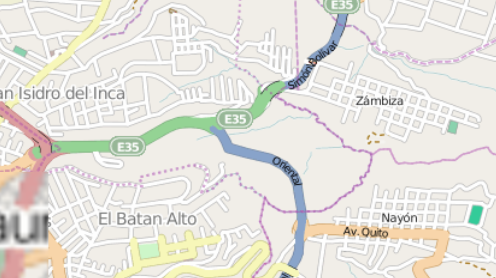 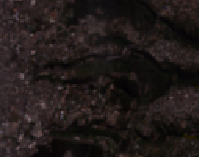 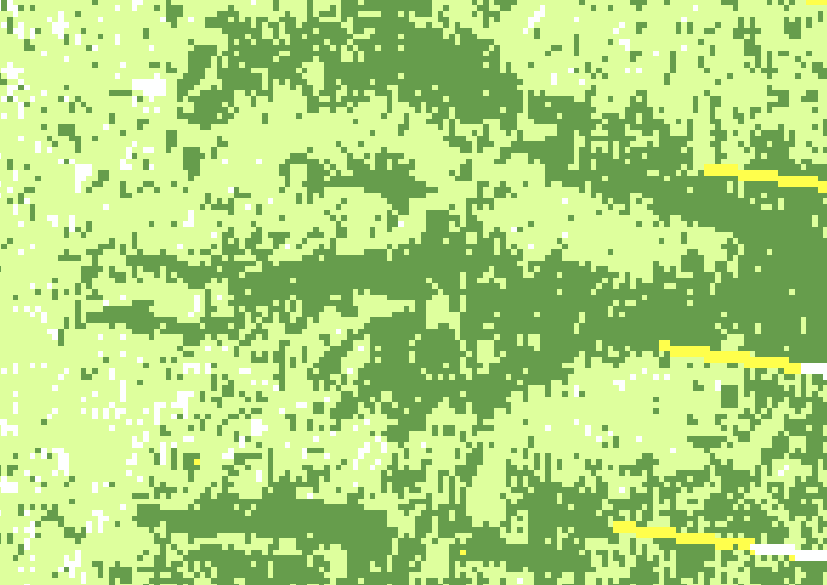 2011
38 μg/m3
Óptimo
Resultados
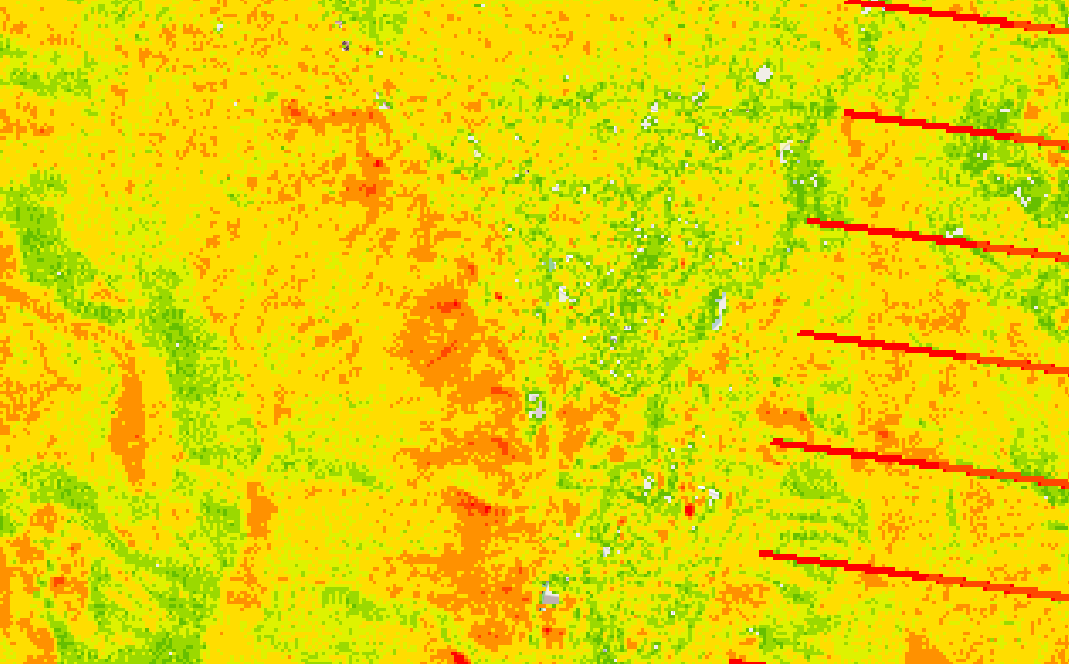 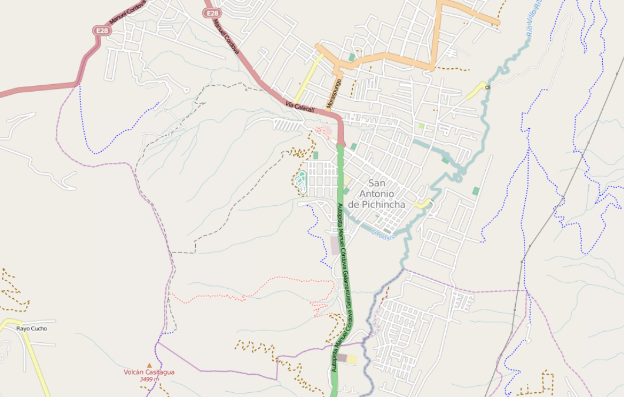 San Antonio de Pichincha
2005
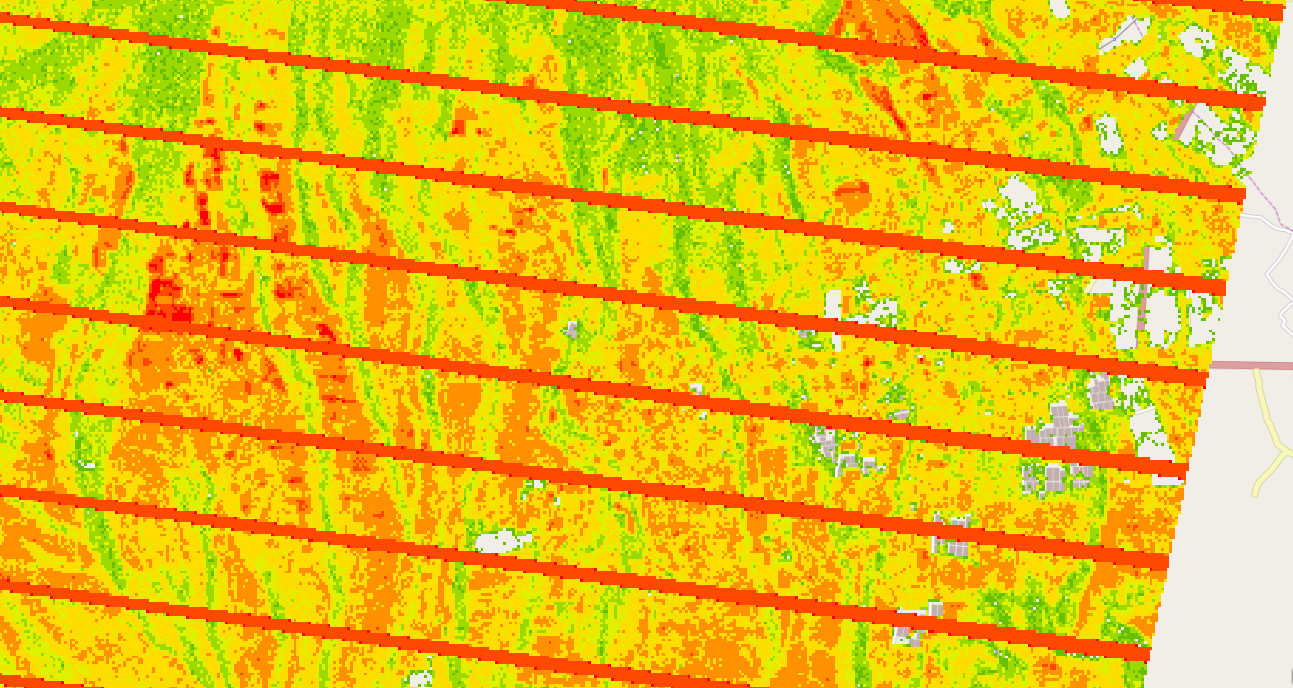 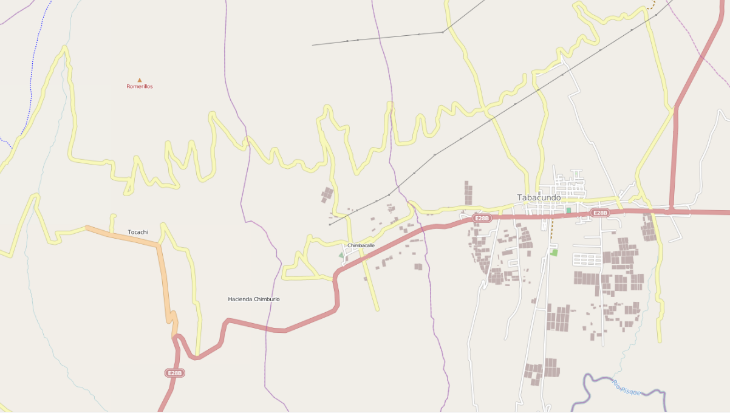 Tabacundo
2005
Resultados
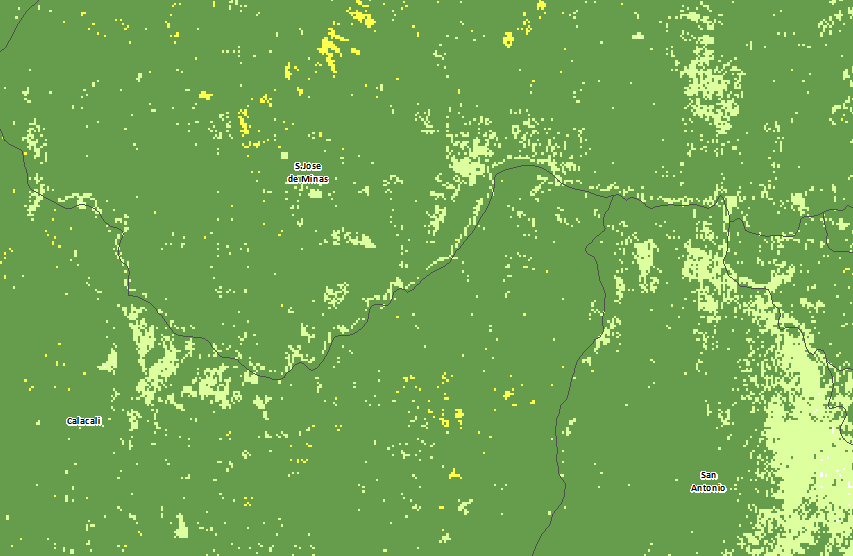 San José de Minas
2011
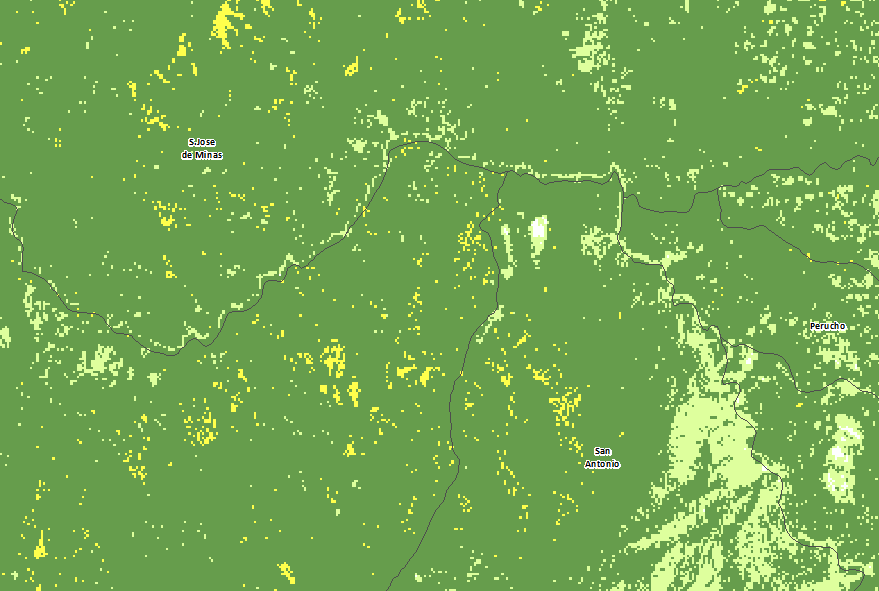 San José de Minas
2008
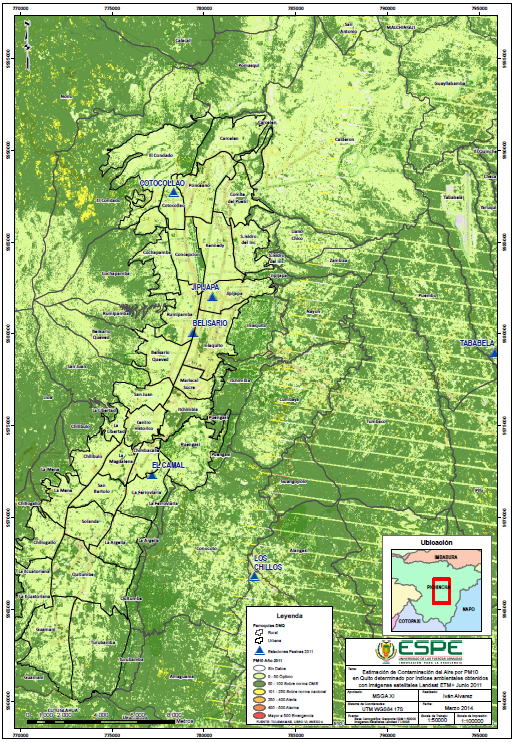 2011
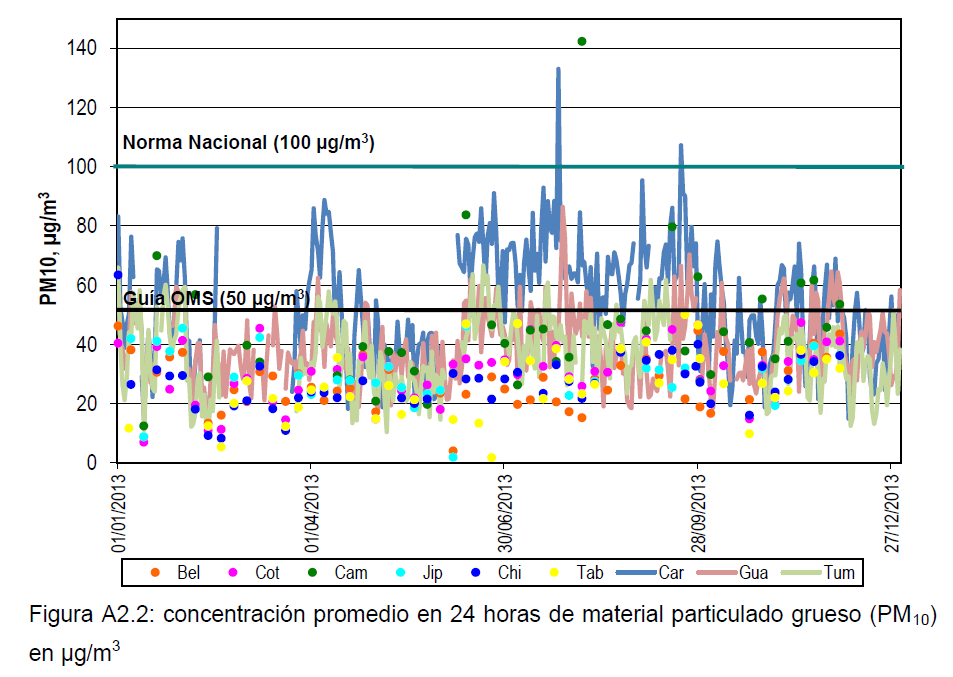 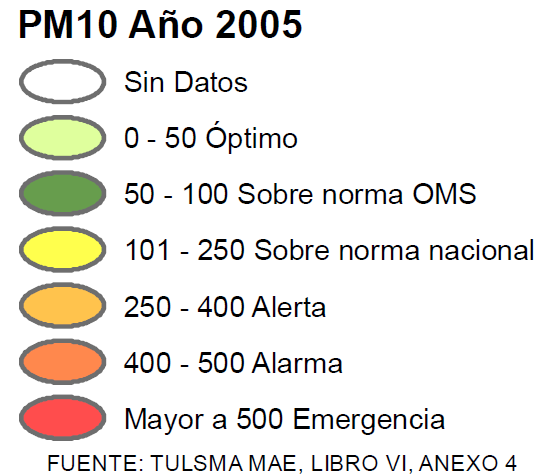 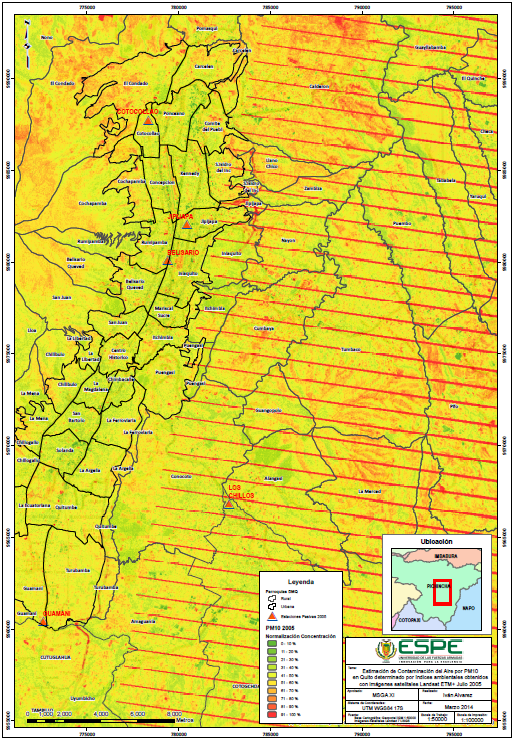 2005
Normalización de Resultados
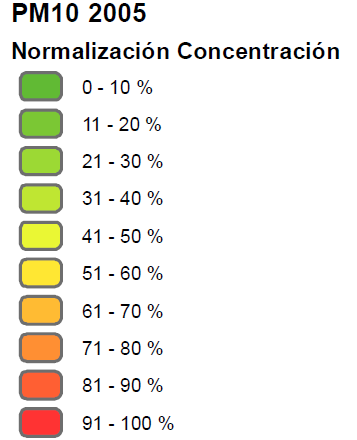 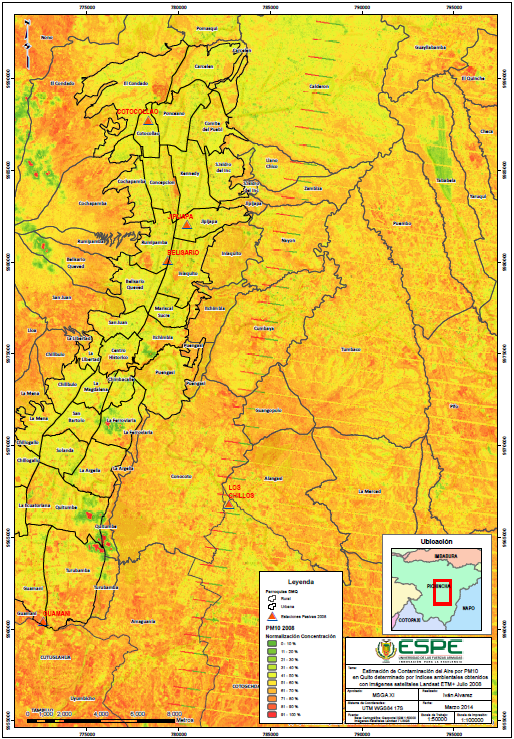 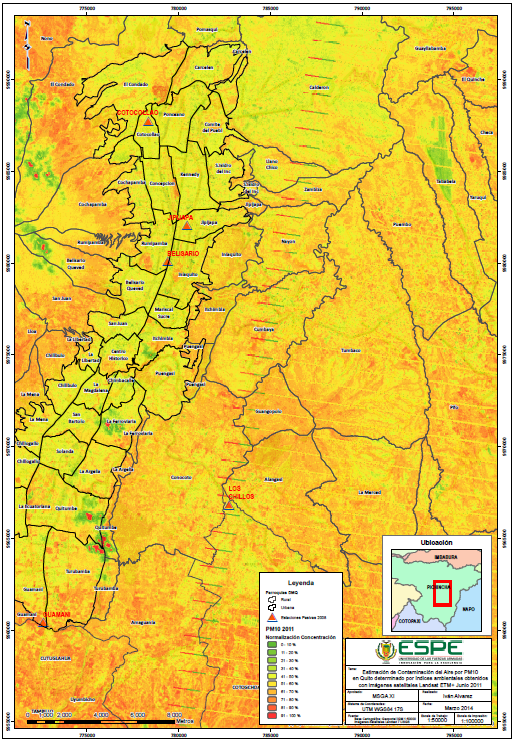 2008
2011
Conclusiones y Recomendaciones
Gracias por su atención